AHCCCS Pharmacy and Therapeutics Committee
May 23, 2023
P&T Agenda
Welcome and Introductions
Supplemental Rebate Class Reviews
New Drug Reviews 
Executive Session
Public Therapeutic Class Votes
Meting Adjournment
Welcome and Introductions
Suzi Berman, RPh, Pharmacy Director, AHCCCS
Meeting Minutes January 25, 2023
Review
Vote
Magellan Drug Class Reviews
Hind Douiki Pharm.D.
Magellan Class Reviews
Glucocorticoids, Inhaled
Growth Hormone
Hepatitis C Agents (Direct Acting)
Hypoglycemics, Incretin Mimetics/Enhancers
Hypoglycemics, Insulin and Related Agents
Opioid Dependence Treatments
Pancreatic Enzymes 
Progestational Agents
Stimulants and Related Agents
Classes for Review: Supplemental Rebate Class Reviews
Analgesics, Narcotics Long Acting
Antibiotics, Inhaled	
Anticoagulants
Antimigraine Agents, CGRPs
Antipsychotics Long Acting Injectables
Antipsychotics Second Generation Oral
COPD Agents
Cytokine and CAM Antagonists
Epinephrine, Self-Injected
Glucagon Agents
Analgesics, Narcotics Long Acting
Analgesics, Narcotics Long Acting
Class Overview: Products
buprenorphine (buprenorphine transdermal, Butrans)
buprenorphine HCl (Belbuca)
fentanyl transdermal
hydrocodone bitartrate (Hysingla ER & Zohydro ER)
hydromorphone HCl (Exalgo, hydromorphone ER)
methadone HCl (methadone concentrate, solution, tablet & sol tab)
Analgesics, Narcotics Long Acting
Class Overview: Products
morphine sulfate (Arymo ER, Kadian*, Morphabond ER, morphine ER capsule (gen. Avinza & Kadian*), morphine ER tablet, MS Contin)
oxycodone HCl (oxycodone ER, Oxycontin)
oxycodone myristate (Xtampza ER)
oxymorphone HCl (oxymorphone ER)
tapentadol HCl (Nucynta ER)
tramadol HCl (Conzip, tramadol ER (gen. Conzip, Ryzolt & Ultram))
* Allergan has discontinued manufacture of Kadian capsules; generic products, approved with Kadian as the reference product, are still available
Analgesics, Narcotics Long Acting
The following agents have demonstrated abuse-deterrence in studies, thus meeting FDA requirements for abuse-deterrent formulations: 
Hysingla ER tablets
Oxycontin biconcave tablets
Oxycodone ER (authorized generics of Oxycontin) tablets
Xtampza ER capsules
Although hydromorphone ER, tapentadol ER (Nucynta ER), and hydrocodone ER (Zohydro ER) have abuse-deterrent properties, they have not been approved by the FDA as abuse-deterrent formulations
Analgesics, Narcotics Long Acting
Data from 2019 demonstrated that approximately 20.4% of adults report chronic pain in the US.
Historically, data have suggested that pain may be undertreated, but newer estimates imply that opioid treatment for pain may be overutilized.
Opioid agonists reduce pain through interaction with opioid mu-receptors located in the brain, spinal cord, and smooth muscle.
The primary site of therapeutic action is the central nervous system (CNS).
Opioid agonists produce respiratory depression by direct action on the brain stem respiratory center.
Buprenorphine is a partial agonist/antagonist of opioid receptors.
Analgesics, Narcotics Long Acting
Naltrexone is a centrally-acting mu-receptor antagonist that reverses the analgesic effects of mu-receptor agonists by competing for binding sites with opioids.
No clinical data exist that distinguish analgesic efficacy of any of these products from the others.
Pain management must be individualized and patients who do not respond to one opioid may respond to another.
Abuse deterrent formulations do not enhance analgesic properties.
All opioids can be abused and are subject to illicit use.
Abuse deterrent formulations are intended to make misuse more difficult, but do not affect diversion.
Analgesics, Narcotics Long Acting
In 2022, the American Society of Clinical Oncology (ASCO) published guidelines for the use of opioids for adults with pain from cancer or cancer treatment.
Opioids are recommended to be offered to patients with moderate to severe pain related to cancer or active treatment unless a contraindication is present.
No specific agent is recommended over another. 
Use of these agents should be initiated as needed at the lowest possible dose to achieve analgesia with early evaluation and frequent titration.
Adverse events to these agents should be monitored, prevented, and managed as appropriate.
Patients with substance use disorders should receive collaborative care with specialists (e.g., palliative care, pain, SUD specialist) in order to establish the optimal management plan.
Analgesics, Narcotics Long Acting
In 2022, the Centers for Disease Control and Prevention (CDC) released guidelines for prescribing opioids for pain outside of sickle cell disease, cancer, palliative, and end-of-life care.
The 2022 guidance updates and expands on the 2016 CDC guidance. 
There are 5 guiding principles intended to inform implementation of the updated guideline recommendations; these are: 
(1) acute, subacute, and chronic pain needs to be assessed appropriately and treated regardless of whether opioids are a component of the treatment plan
(2) recommendations are voluntary and designed to support, individualized, patient centered care 
(3) a multimodal and multidisciplinary approach should be used for pain management
Analgesics, Narcotics Long Acting
4) the guidelines should not be applied beyond intended use resulting in adverse consequences for patients
5) healthcare professionals and health systems should be aware of health inequities and provide appropriate communication and support for all persons
 The updated guidelines also address acute pain (duration < 1 month) and subacute pain (duration 1 to 3 months) as well as focus on health disparities that are present in the treatment of pain.
Antibiotics, Inhaled
Antibiotics, Inhaled
Class Overview: Products
Arikayce (amikacin liposome)		
Bethkis (tobramycin)
Cayston (aztreonam)
Kitabis Pak (tobramycin)
Tobi (tobramycin)
Tobi Podhaler (tobramycin)
tobramycin pak (tobramycin)
tobramycin solution (tobramycin)
Antibiotics, Inhaled
Inhaled antibiotics are used in the treatment of Cystic Fibrosis.
CF is an autosomal recessive disorder caused by mutations of the cystic fibrosis transmembrane conductance regulator (CFTR) gene located on chromosome number 7.
The typical manifestation of CF involves progressive obstructive lung disease that has been associated with impaired mucous clearance, difficulty clearing pathogens, and risk of chronic pulmonary infection and inflammation.
As pulmonary infection is the main source of morbidity and mortality, antibiotics play an important role in CF therapy to control the progression of the disease.
Antibiotics, Inhaled
The Cystic Fibrosis Foundation (CFF) recommends inhaled antibiotic therapy for the treatment of initial or new growth of P. aeruginosa, with preference for tobramycin for 28 days.
Chronic use of inhaled tobramycin and inhaled aztreonam are recommended in the 2013 CF Pulmonary Guidelines to reduce exacerbation for patients who are ≥ 6 years of age with persistent P. aeruginosa cultures in the airways. 
In patients with pulmonary exacerbations marked by chronic infection of P. aeruginosa, treatment with the combination of aminoglycoside and beta-lactam antibiotic is recommended.
Antibiotics, Inhaled
The CF Foundation also recommends alternate-month administration of both tobramycin and aztreonam in patients persistently infected with P. aeruginosa.
In 2016, a clinical guideline for CF in preschool-aged children was developed by the CFF. 
For this patient population, CFF recommends oral, inhaled, and/or IV antibiotics for treatment of pulmonary exacerbations and every other month administration of inhaled antibiotics in patients with persistent P. aeruginosa infection.
In 2020 the CFF released recommendation statements regarding the treatment of advanced cystic fibrosis lung disease.
This includes a trial of alternating inhaled antibiotics in a continuous manner as dictated by the bacterial isolates found in respiratory culture.
Anticoagulants
Anticoagulants
Anticoagulants
Anticoagulants
Class Overview – Other indications:
dalteparin (Fragmin) 
Prophylaxis of ischemic complications of unstable angina and non-Q-wave myocardial infarction (MI) when concurrently administered with aspirin
Deep vein thrombosis (DVT) prophylaxis for immobile medical patients who are at risk for thromboembolic complications
Extended treatment of symptomatic venous thromboembolism (VTE) (proximal DVT and/or pulmonary embolism [PE]) to reduce the recurrence of VTE in patients with cancer
Treatment of symptomatic VTE to reduce the recurrence of VTE in pediatric patients 1 month of age and older
Anticoagulants
Class Overview – Other indications:
enoxaparin (Lovenox) 
Prophylaxis of ischemic complications of unstable angina and non-Q-wave myocardial infarction in conjunction with aspirin 
DVT prophylaxis to prevent thromboembolic complications in medical patients with severely restricted mobility during acute illness 
Treatment of acute ST-segment elevation myocardial infarction (STEMI) managed medically or with subsequent percutaneous coronary intervention (PCI)
Anticoagulants
Class Overview – Other indications:
fondaparinux (Arixtra) 
Treatment of acute Pulmonary Embolism (PE) when initial therapy is administered in the hospital and with warfarin 
apixaban (Eliquis) 
Reduce the risk of stroke and systemic embolism in patients with nonvalvular atrial fibrillation (NVAF) 
Treatment of PE 
Reduce the risk of recurrent DVT and PE following initial therapy
Anticoagulants
Class Overview – Other indications:
dabigatran (Pradaxa) 
Reduce the risk of stroke and systemic embolism in adult patients with NVAF (oral capsule only) 
Reduce the risk of recurrence of DVT and PE following initial therapy (pellet only: pediatric patients 3 months to < 12 years of age; oral capsule: pediatric patients ≥ 8 years of age and adults)
Anticoagulants
Class Overview – Other indications:
edoxaban (Savaysa) 
Reduce the risk of stroke and systemic embolism in patients with NVAF 
warfarin (Coumadin) 
Prophylaxis and/or treatment of the thromboembolic complications associated with atrial fibrillation (AF) and/or cardiac valve replacement 
Reduce the risk of death, recurrent myocardial infarction, and thromboembolic events, such as stroke or systemic embolization, after myocardial infarction 
Prophylaxis and/or treatment of venous thrombosis and its extension, and PE
Anticoagulants
Class Overview – Other indications:
rivaroxaban (Xarelto) 
Reduce the risk of stroke and systemic embolism in patients with NVAF 
For the treatment of PE 
Reduce the risk of recurrence of DVT and of PE for patients at continued risk for recurrent DVT and/or PE following initial 6-months treatment for DVT and/or PE 
Reduce the risk of major cardiovascular (CV) events (CV death, MI, and stroke) in patients with coronary artery disease (CAD) when used in combination with aspirin
Anticoagulants
Class Overview – Other indications:
rivaroxaban (Xarelto) 
Reduce the risk of major thrombotic vascular events (MI, stroke, acute limb ischemia, major amputation of a vascular etiology) in patients with peripheral artery disease (PAD), including patients who have recently undergone a lower extremity revascularization procedure due to symptomatic PAD, when used in combination with aspirin 
Prophylaxis of VTE and VTE-related death during hospitalization and post-hospital discharge in adult patients admitted for an acute medical illness who are at risk for thromboembolic complications due to moderate or severe restricted mobility and other risk factors for VTE and not at high risk of bleeding 
Thromboprophylaxis in pediatric patients ≥ 2 years old with congenital heart disease after the Fontan procedure
Anticoagulants
Class Summary:
Low molecular weight heparins (LMWHs) are important treatment options in DVT and PE management with advantages over unfractionated heparin (UFH)
LMWHs have been shown to reduce mortality rates after acute DVT and provide similar efficacy as UFH
While subcutaneous (SC) anticoagulants have subtle differences in methods of preparation, pharmacokinetic parameters, and anti-Xa activity, the clinical characteristics are similar 
The newer oral anticoagulants show comparable efficacy and superiority or non-inferiority to warfarin for stroke prevention in NVAF with similar to lower overall rates of major bleeding
Anticoagulants
Class Summary:
The newer oral agents do not require laboratory monitoring and the associated dose adjustments required with warfarin therapy
Except for dabigatran, however, none of these new anticoagulants have an antidote currently available
Dabigatran does have a corresponding reversal agent (idarucizumab [Praxbind]) 
Meta-analysis found the newer oral anticoagulants to have an approximately 10% reduction in all-cause mortality in patients with avalvular atrial fibrillation 
A network meta-analysis reported statistically similar reductions in the risk of VTE or VTE-related death for all newer oral anticoagulants
Anticoagulants
Product/Guideline Updates:
The USPSTF finalized recommendations on starting aspirin to prevent first MI or stroke. 
Individuals 40 to 59 years old who are at higher risk for CVD and do not have a history of CVD may benefit from aspirin therapy and should discuss with their Healthcare Provider whether to start aspirin to prevent a first MI or stroke, based on CVD risk, bleeding risk, etc.
Those ≥ 60 years old should not start taking aspirin to prevent a first MI or stroke since the risk of internal bleeding increases with age and potential harms of aspirin treatment outweigh the benefits.
Antimigraine Agents, CGRP
Antimigraine Agents, CGRP
Antimigraine Agents, CGRP
Migraines account for 10% to 20% of all headaches in adults and affect over 39 million men, women, and children in the United States
Non-opioid analgesia with a nonsteroidal anti-inflammatory drug (NSAID), or combinations such as aspirin or acetaminophen plus caffeine, are recommended as first-line therapy for patients with mild to moderate migraine pain 
Studies suggest that 38% to 50% of migraineurs are candidates for preventive therapy
Antimigraine Agents, CGRP
Cluster headache (CH) is a severe, primary headache disorder characterized by extreme pain on one side of the head and autonomic symptoms (e.g., nasal congestion, lacrimation)
CH periods can persist for weeks to months with daily or more frequent attacks of 15 to 180 minutes in duration
The estimated lifetime prevalence is more than one in 1,000
CH can be either episodic or chronic in nature with episodic CH being the predominant form
Patients with episodic CH experience periods of attack followed by periods of remission
Patients with chronic CH have minimal to no periods of remission between headache attacks
Antimigraine Agents, CGRP
The American Academy of Neurology (AAN) and the American Headache Society (AHS) advise that antiepileptic drugs (divalproex sodium, sodium valproate, topiramate) and beta-blockers (metoprolol, propranolol, timolol) are established as effective in migraine prevention
Antidepressants (amitriptyline, venlafaxine) and beta-blockers (atenolol, nadolol) are probably effective in migraine prevention
In 2018, the FDA approved three calcitonin gene-related peptide (CGRP) inhibitors: erenumab-aooe (Aimovig), fremanezumab-vfrm (Ajovy), and galcanezumab-gnlm (Emgality), for preventative treatment of migraines in adults
Since December 2019, the FDA has approved 4 additional CGRP inhibitors: eptinezumab-jjmr (Vyepti), rimegepant (Nurtec ODT), ubrogepant (Ubrelvy), and atogepant (Qulipta), as well as the  5-HT 1F receptor agonist lasmiditan (Reyvow)
Antimigraine Agents, CGRP
The AHS recommends initiating CGRP inhibitors for migraine prophylaxis in patients ≥ 18 years of age with the following:
Diagnosis of migraine (with or without aura) experiencing 4 to 7 monthly headache days with moderate disability and inability to tolerate or inadequate response to a 6-week trial of at least 2 oral prophylactic agents 
Diagnosis of migraine (with or without aura) experiencing 8 to 14 monthly headache days and inability to tolerate or inadequate response to a 6-week trial of at least 2 oral prophylactic agents
Diagnosis of chronic migraine and either inability to tolerate or inadequate response to a 6-week trial of at least 2 oral prophylactic agents or at least 6 months of onabotulinumtoxinA treatment
Antimigraine Agents, CGRP
The AHS recommends the following for the treatment of Cluster Headaches:
Subcutaneous sumatriptan (SC), zolmitriptan nasal spray, and 100% oxygen for the acute treatment of episodic or chronic CH
Therapies considered probably effective for episodic and chronic CH include sumatriptan nasal spray and oral zolmitriptan
Galcanezumab-gnlm (Emgality) is the first FDA-approved treatment for episodic CH that decreases the frequency of acute attacks and was not available at the time of the AHS guideline development
Antimigraine Agents, CGRP
Product/Guideline Updates:
FDA approved an expanded indication for Qulipta (atogepant) for the preventative treatment of chronic migraine in adults. 
The recommended dose for chronic migraine is 60 mg once daily. 
The PI was updated with recommendations to avoid use in patients with chronic migraine also taking a strong CYP3A4 inhibitor, or strong/moderate/weak CYP3A4 inducer, or severe renal impairment/ESRD
The ADR section was also updated with data from chronic migraine studies. 
Post-marketing experience data were added.
Antipsychotics
Antipsychotics
Class Overview - Product indications include:
Schizophrenia, bipolar disorder, major depressive order, schizoaffective disorder, irritability associated with autism, Tourette’s disorder, Parkinson's disease psychosis
Antipsychotics
Class Summary:
Inconclusive evidence remains regarding the overall effectiveness of second-generation antipsychotics compared to first generation agents in terms of primary outcomes as seen in changes in rating scale scores, particularly when considering the length of many clinical studies
However, second generation antipsychotics are associated with less extrapyramidal symptoms (EPS) than first generation antipsychotics
The question of long-term adverse events with second generation antipsychotic use remains unresolved, particularly related to metabolic disorders
Second generation antipsychotics have largely replaced first generation antipsychotics in the treatment of psychotic disorders, but the long-term effectiveness and adverse event profiles of these products have not been shown to be definitively better
Antipsychotics
Class Summary:
Inconclusive data exists to indicate which second generation antipsychotic agent to use first
Clozapine is used for patients with treatment-resistant schizophrenia and in patients with recurrent suicidal behavior at high risk of suicide
Clozapine is reserved for refractory patients due to reports of severe neutropenia and seizures occurring, patients taking it must have regular white blood cell and absolute neutrophil counts closely monitored
Various guidelines exist to help in choosing the best individualized treatment for schizophrenia, bipolar disorder, or major depressive disorder
Relative occurrences of adverse events may also be considered in product selection
AntipsychoticsAtypical Long-Acting Injectable
Antipsychotics, Atypical Long-Acting Injectable
Antipsychotics, Atypical Long-Acting Injectable
Antipsychotics, Atypical Long-Acting Injectable
Antipsychotics, Atypical Long-Acting Injectable
Class Summary:
There are not enough comparative data to support distinctions among the injectable second-generation antipsychotics
A meta-analysis evaluated the impact of long-acting injectable antipsychotic frequency on efficacy and other outcomes
No differences were found in psychotic symptoms or quality of life between injectables dosed every 2 or 4 weeks
Safety analyses were also very similar, with the exception of injection-site pain, which was lower with every 2-week formulations compared to every 4-week formulations 
Overall, data is very limited
AntipsychoticsSecond Generation Oral
Antipsychotics, Second Generation Oral
Antipsychotics, Second Generation Oral
Antipsychotics, Second Generation Oral
Antipsychotics, Second Generation Oral
Antipsychotics, Second Generation Oral
Antipsychotics, Second Generation Oral
Antipsychotics, Second Generation Oral
COPD Agents
COPD Agents
Class Overview: Antimuscarinics – Short-Acting
ipratropium inhalation aerosol - (Atrovent HFA)
ipratropium inhalation solution - (ipratropium inhalation solution )
Class Overview: Antimuscarinics – Long-Acting
aclidinium bromide - (Tudorza Pressair)
glycopyrrolate - (Lonhala Magnair)
tiotropium bromide inhalation spray - (Spiriva Respimat)
tiotropium inhalation powder - (Spiriva HandiHaler)
umeclidinium - (Incruse Ellipta)
revefenacin - (Yupelri)
COPD Agents
Class Overview: Beta Agonist/Antimuscarinic Combination – Short-Acting
albuterol/ipratropium MDI CFC-Free - (Combivent Respimat)
albuterol/ipratropium inhalation solution - (albuterol/ipratropium inhalation solution)
Class Overview: Beta Agonist/Antimuscarinic Combination – Long-Acting
aclinidium bromide/formoterol - (Duaklir Pressair)
formoterol/glycopyrrolate - (Bevespi Aerosphere)
tiotropium/olodaterol - (Stiolto Respimat)
umeclidinium/vilanterol - (Anoro Ellipta)
COPD Agents
Class Overview: Phosphodiesterate 4 (PDE-4) Inhibitor
roflumilast - (Daliresp)
COPD Agents
It is estimated that 16.4 million Americans have a COPD diagnosis
COPD is a disease state characterized by the presence of airflow obstruction due to chronic bronchitis or emphysema
Airflow obstruction is generally progressive, may be accompanied by airway hyperreactivity, and may be partially reversible
Progressive persistent obstruction or limitation of airflow is associated with an enhanced chronic inflammatory response in both the airways and the lung to noxious particles or gases
Exacerbations and comorbidities contribute to the overall severity in individual patients
COPD continues to be a leading cause of chronic morbidity and mortality worldwide
COPD Agents
Both chronic bronchitis and emphysema predispose patients to a common collection of symptoms and impairments in respiratory function
These include reductions in forced expiratory volume in one second (FEV1), forced vital capacity (FVC), FEV1/FVC ratio, and forced expiratory flow
A COPD exacerbation is defined as an acute event characterized by worsening of the patient’s respiratory symptoms that varies from the normal daily variations and requires a change in medication 
Prior to 2017, patient groups were categorized into an alphabetic (ABCD) classification system based on exacerbation risk and symptoms in combination with airway limitation
Patients are now classified separately by both their GOLD severity and exacerbation/symptom assessment
COPD Agents
COPD Agents
COPD Agents
GOLD Guidelines Group A: 
Short-acting inhaled bronchodilator used on an as-needed basis is recommended as first choice while a long-acting beta2-agonist or anticholinergic and the combination of short-acting inhaled beta2-agonist and short-acting anticholinergic are considered as alternatives
GOLD Guidelines Group B: 
Regular use of a long-acting beta2 agonist (LABA) or long-acting antimuscarinic (LAMA) is recommended, while the combination of a LABA plus a LAMA is an alternative treatment
COPD Agents
GOLD Guideline Group C: 
Monotherapy with a long-acting bronchodilator, with preference given to LAMAs. If exacerbations persist, fixed combinations of LABA/LAMA or LABA/inhaled corticosteroids (ICS) may be tried; due to increased risk of pneumonia with ICS agents, a LABA/LAMA combination is preferred 
GOLD Guideline Group D: 
The same initial therapeutic plan may be utilized as those in Group C with a goal of reducing exacerbations. There is some evidence for use of triple therapy for Group D patients (ICS plus LABA/LAMA). If exacerbations persist with triple therapy, Daliresp may be added in patients with FEV1 < 50% predicted and chronic bronchitis
COPD Agents
Bronchodilator medications are central to the symptomatic management of COPD 
Act to improve emptying of the lungs, reduce dynamic hyperinflation at rest and during exercise, and improve exercise performance
Are given either on an as-needed basis for relief of persistent or worsening symptoms or on a regular basis to prevent or reduce symptoms
Regular treatment with long-acting bronchodilators is more effective and convenient than treatment with short-acting agents
Combining bronchodilators of different pharmacological classes may improve efficacy and decrease the risk of side effects
There is insufficient evidence to recommend one long-acting agent over another
Cytokine and CAM Antagonists
Cytokine and CAM Antagonists
Cytokine and CAM Antagonists
Cytokine and CAM Antagonists
Cytokine and CAM Antagonists
Cytokine and CAM Antagonists
Cytokine and CAM Antagonists
Cytokine and CAM Antagonists
Cytokines and cell adhesion molecules (CAMs) have indications for use in rheumatoid arthritis (RA), plaque psoriasis, psoriatic arthritis, Crohn’s disease, ankylosing spondylitis (AS), idiopathic Juvenile Arthritis (JIA), Adult-Onset Still’s Disease (AOSD), and nonradiographic axial spondylarthritis (nr-axSpA),  as well as other disease states
For many disease states, including rheumatoid arthritis there is no evidence for using one tumor necrosis factor (TNF) antagonist over another
There is no evidence that any one TNF antagonist is more effective than any other for the treatment of RA or AS
In general, there is no indication of a specific ‘first choice’ for treatment in many of the targeted diseases so secondary indicators such as adverse reactions and cost may be considered
Many of the guideline documents do not include some of the newer agents
Cytokine and CAM Antagonists
Product/Guideline Updates:
Cosentyx (secukinumab) is now approved to treat Enthesitis-Related Arthritis (adults and pediatrics ≥ 4 years old), Psoriatic Arthritis (pediatrics ≥ 2 years old): 75 mg (≥ 15 kg to < 50 kg) or 150 mg (≥ 50 kg) at 0, 1, 2, 3, and 4 weeks and every 4 weeks thereafter.
Cytokine and CAM Antagonists
Product/Guideline Updates:
Rinvoq (upadacitinib) is now approved for the treatment of adults with active non-radiographic axial spondyloarthritis (nr-axSpA) with objective signs of inflammation who have had an inadequate response or intolerance to TNF blocker therapy. 
Rinvoq is not recommended for use in combination with other JAK inhibitors, biologic DMARDs, or potent immunosuppressants (e.g., azathioprine, cyclosporine). 
The recommended dose for this indication is 15 mg orally once daily.
Cytokine and CAM Antagonists
Product/Guideline Updates:
Olumiant (baricitinib) is now approved for the treatment of COVID-19 in hospitalized adults requiring supplemental oxygen, non-invasive or invasive mechanical ventilation, or extracorporeal membrane oxygenation (ECMO). 
The recommended dosage for COVID-19 is 4 mg once daily for up to 14 days. 
A 4mg tablet strength was approved to correspond with the new indication.
Cytokine and CAM Antagonists
Product/Guideline Updates:
FDA also approved Olumiant (baricitinib) for treatment of adults with severe alopecia areata
Recommended dose is 2 mg orally once daily and may be increased to 4 mg daily. 
Limitations of use advise against concurrent use with other JAK inhibitors, biologic immunomodulators, cyclosporine, or other potent immunosuppressants.
Cytokine and CAM Antagonists
Product/Guideline Updates:
Skyrizi (risankizumab-rzaa) is now approved for the treatment of moderately to severely active Crohn’s disease in adults.
The recommended dosage for this indication is 600 mg IV infusion administered at weeks 0, 4, and 8, with a maintenance dose of 360 mg SC self-administered at week 12 and every 8 weeks thereafter. 
A new formulation was approved as a 600 mg/10mL single dose vial and a 360 mg/2.5mL single-dose prefilled cartridge.
Cytokine and CAM Antagonists
Product/Guideline Updates:
Amjevita (adalimumab-atto) is now approved for use in patients as young as 2 years of age for polyarticular JIA (previously only in those patients ≥ 4 years of age) and for patients as young as 6 years of age for CD (previously only in adults). 
The recommended subcutaneous dosing is weight based in pediatric patients. 
For polyarticular JIA, it is administered every other week at doses of 10 mg in those weight 10 kg to < 15 kg; 20 mg for those 15 kg to < 30 kg, and 40 mg for those ≥ 30 kg.
Cytokine and CAM Antagonists
Product/Guideline Updates:
For pediatric CD, in those weighing 17 to < 40kg, the dosage is 80 mg on day 1, 40 mg on day 15, and 20 mg every other week starting on day 29. For those > 40 kg, the dose is 160 mg on day 1, 80 mg on day 15, and 40 mg every other week starting on day 29.
Amjevita (adalimumab-atto) is now approved for the treatment of moderate to severe hidradenitis suppurativa (HS) in adults. 
The recommended dosage for HS is 160 mg on day 1, 80 mg on day 15, and 40 mg or 80 mg every other week starting at day 29.
Cytokine and CAM Antagonists
Product/Guideline Updates:
Stelara (ustekinumab) is now approved for the treatment of pediatric patients 6 years of age and older with active psoriatic arthritis. 
The recommended dosage for pediatric patients is weight-based, given subcutaneously at weeks 0 and 4, then every 12 weeks thereafter. 
The dose is 0.75 mg/kg for those weighing < 60 kg, 45 mg for those weighing ≥ 60 kg. 
In patients weighing > 100 kg with coexisting moderate to severe psoriasis, the dose is 90 mg.
Cytokine and CAM Antagonists
Product/Guideline Updates:
FDA approved spesolimab-sbzo (Spevigo) for the treatment of generalized pustular psoriasis flares in adults
The dose is a single 900 mg IV infusion over 90 minutes which may be repeated in 1 week if flare symptoms persist.
Cytokine and CAM Antagonists
Product/Guideline Updates:
Sotyktu (deucravacitinib) is approved for the treatment of adults with moderate to severe plaque psoriasis who are candidates for systemic therapy or phototherapy. 
It is not recommended for use in combination with other potent immunosuppressants. 
Sotyktu is available as 6 mg tablets with dosing as 1 tablet orally once daily. 
It is contraindicated in patients with a history of hypersensitivity reaction. 
Warnings include risk of infection, tuberculosis, malignancy, rhabdomyolysis, elevated triglycerides and liver enzymes, use with live vaccines, and risk of JAK inhibition. 
The most commonly reported adverse reactions were upper respiratory infections, increased blood creatinine phosphokinase, herpes simplex, mouth ulcers, folliculitis, and acne.
Cytokine and CAM Antagonists
Product/Guideline Updates:
The FDA has issued an EUA for anakinra (Kineret) for treating COVID-19 in hospitalized adults with pneumonia requiring supplemental oxygen who are at risk for progression to respiratory failure and likely have elevated plasma soluble urokinase plasminogen activator receptor (suPAR).
Cytokine and CAM Antagonists
Product/Guideline Updates:
Actemra (tocilizumab) is now approved for the treatment of hospitalized adult patients with COVID-19 who are receiving systemic corticosteroids and require supplemental oxygen, noninvasive or invasive mechanical ventilation, or extracorporeal membrane oxygenation (ECMO). 
The dosage for this new indication is 8 mg/kg administered as a single 60-minute IV infusion
If signs/symptoms worsen or do not improve after the first dose, an additional infusion may be administered ≥ 8 hours after first infusion. 
Doses > 800 mg per infusion are not recommended for COVID-19 patients, and SC administration is not approved for this indication. 
When used for patients with COVID-19, tocilizumab is not recommended for those with ANC < 1000 per mm³, platelets < 50,000 mm³, or ALT or AST > 10 x ULN. 
The BBW was updated to state that patients with COVID-19 are not required to undergo testing for latent tuberculosis prior to treatment.
Cytokine and CAM Antagonists
Product/Guideline Updates:
Cibinqo (abrocitinib) is now approved to treat moderate to severe atopic dermatitis in pediatric patients 12 years of age and older whose disease is not adequately controlled with other systemic drugs products, including biologics, or when use of those therapies is inadvisable. 
The recommended dose for adults and pediatric patients is 100 mg orally once daily. 
After 12 weeks, if response is inadequate, the dose may be increased to 200 mg orally once daily. 
If the 200 mg dose does not achieve an adequate response, the drug should be discontinued.
Cytokine and CAM Antagonists
Product/Guideline Updates:
FDA approved Kevzara (sarilumab) for the treatment of adults with polymyalgia rheumatica (PMR) who have had an inadequate response to corticosteroids or who cannot tolerate a steroid taper. 
Dosage for PMR is 200 mg SC once every 2 weeks with a tapering course of steroids and as monotherapy following discontinuation of steroids.
Epinephrine, Self-Injected
Epinephrine, Self-Injected
Class Overview: Products
epinephrine 0.3 mg (Auvi-Q*, EpiPen, Symjepi) 
epinephrine 0.15 mg (Auvi-Q*, Epipen Jr., Symjepi)
epinephrine 0.1 mg (Auvi-Q*)  	

*Manufacturer withdrew from the CMS rebate program in 2017
Epinephrine, Self-Injected
Self-injected epinephrines are indicated for the emergency treatment of Type I allergic reactions including anaphylaxis to stinging insects, biting insects, allergen immunotherapy, foods, drugs, diagnostic testing substances, and other allergens 
These products are also indicated for the emergency treatment of idiopathic anaphylaxis and exercise-induced anaphylaxis 
Patients should carry two doses of epinephrine; more than two sequential doses of epinephrine should only be administered under direct medical supervision
Practice guidelines do not distinguish preference of one self-injectable epinephrine product over another
Glucagon Agents
Glucagon Agents
Class Overview: Products
Diazoxide Suspension (Proglycem)
Glucagon Injection (Glucagon Emergency Kit, Gvoke Syringe, Gvoke Vial)
Dasiglucagon (Zegalogue Autoinjector, Zegalogue Syringe)
Glucagon Nasal (Baqsimi)
Glucagon Pen (Gvoke Pen)
Glucagon Agents
Hypoglycemia is classified as:
Level 1 (glucose < 70 mg/dL and ≥ 54 mg/dL)
Level 2 (glucose < 54 mg/dL)
Level 3 (severe event: altered mental and/or physical status requiring assistance to treat)
It can be reversed through administration of rapid-acting glucose or glucagon
For patients unable or not willing to consume carbohydrates by mouth, use of glucagon is indicated for treating hypoglycemia
The ADA 2022 Standards of Medical Care in Diabetes recommends glucagon should be prescribed for all individuals who are at an increased risk for level 2 or level 3 hypoglycemia to have accessible for use, as needed
Glucagon Agents
Diazoxide is used in the management of hypoglycemia due to hyperinsulinism associated with the following conditions:
Inoperable islet cell adenoma or carcinoma, or extrapancreatic malignancy in adults
Leucine sensitivity, islet cell hyperplasia, nesidioblastosis, extrapancreatic malignancy, islet cell adenoma, or adenomatosis in infants and children 
It should be used only after a diagnosis of hypoglycemia due to one of the above conditions has been definitely established
Glucagon Agents
Glucagon and dasiglucagon, a stable peptide analog of human glucagon, are indicated for the treatment of severe hypoglycemia in patients with diabetes 
Zegalogue, Baqsimi, and GVoke offer the convenience of avoiding use of a powder that requires reconstitution to be administered 
All glucagon products are considered equally effective in reversing insulin-induced hypoglycemia
Glucocorticoids, Inhaled
Glucocorticoids, Inhaled
Class Overview: Single Agent Glucocorticoid Products
beclomethasone HFA - (QVAR RediHaler)
budesonide powder - (Pulmicort FlexHaler)
budesonide solution - (Pulmicort Respules)
ciclesonide aerosol - (Alvesco)
fluticasone furoate powder – (Arnuity Ellipta)
fluticasone propionate aerosol – (Flovent HFA)
fluticasone propionate powder – (ArmonAir Digihaler, Flovent Diskus)
mometasone furoate aerosol – (Asmanex HFA)
mometasone furoate powder – (Asmanex Twisthaler)
Glucocorticoids, Inhaled
Class Overview: Glucocorticoid/Long-Acting Beta2 (LABA) Combination Products
budesonide/formoterol aerosol - (Symbicort)
fluticasone furoate/vilanterol powder - (Breo Ellipta)
fluticasone propionate/salmeterol aerosol - (Advair HFA)
fluticasone propionate/salmeterol powder - (Advair Diskus, AirDuo RespiClick, AirDuo RespiClick)
mometasone/formoterol aerosol - (Dulera)
Glucocorticoids, Inhaled
Class Overview: Glucocorticoid/Long-Acting Anticholinergic/Long-Acting Beta2 (LABA) Combination Products
budesonide/glycopyrrolate/ formoterol fumarate- (Breztri Aerosphere)
fluticasone furoate/umeclidinium/vilanterol powder - (Trelegy Ellipta)
Glucocorticoids, Inhaled
Prevalence and incidence of asthma in the U.S. continues to rise, affecting approximately 7.7% of adults and 8.4% of children (25.2 million Americans) 
Clinical studies have demonstrated the efficacy of inhaled corticosteroids (ICS) in improving lung function, reducing symptoms, reducing frequency and severity of exacerbations, plus improving the quality of life of patients with asthma
Inhaled glucocorticoids are currently considered the most effective anti-inflammatory medications for the treatment of persistent asthma
Glucocorticoids, Inhaled
A 2020 Expert Panel Report from American College of Chest Physicians (CHEST) on the management of chronic cough due to asthma and non-asthmatic eosinophilic bronchitis (NAEB) in adults and adolescents addresses the role of ICS in these patients.
For individuals with chronic cough due to asthma as a unique system (cough variant asthma), they recommend ICS as first-line treatment.
If this is inadequate, the dose may be increased, treatment can be switched to a leukotriene inhibitor, or an ICS/LABA can be considered.
ICS are also recommended first-line for chronic cough due to NAEB, although they are not FDA- approved for this use.
Glucocorticoids, Inhaled
The products listed in the class overview are not indicated for the relief of acute bronchospasm. 
Patients with asthma should be prescribed a rescue/reliever agent for instances of bronchospasm.
For asthma therapy, the combination products should only be prescribed for patients not adequately controlled on a single-agent asthma control medication, such as an ICS, or for patients whose severity of asthma symptoms warrants initiation of treatment with both an ICS and a LABA .
At the initial diagnosis and periodically (and during exacerbations),  patient’s FEV1 should be evaluated for treatment progress/success.
Glucocorticoids, Inhaled
In asthma therapy, corticosteroids suppress cytokine generation, recruitment of airway eosinophils, and release of inflammatory mediators, reducing airway hyper-responsiveness.
LABAs lead to bronchial relaxation and a decrease in the release of mediators of immediate hypersensitivity from mast cells.
LAMAs antagonize the action of released acetylcholine causing bronchodilation.
Delivery system selection as well as the patients’ ability to properly use the device are important factors in the clinical success of ICS therapy. 
Metered dose inhalers (MDIs) are pressurized spray inhalers, available in suspension and solution.
Glucocorticoids, Inhaled
MDIs deliver approximately 15% to 35% of the administered dose to the lungs
Spacer chambers may be used with most MDIs to make them easier to use and help deliver a greater drug amount to the airway
Products in this review with MDI devices include Advair HFA, Alvesco, Asmanex HFA, Dulera, Flovent HFA, QVAR Redihaler, Symbicort, and Breztri Aerosphere. 
QVAR Redihaler differs from conventional MDIs as it is breath activated, and should not be used with a spacer or volume holding chamber 
Dry-powder inhalers (DPIs) are breath-actuated devices that release the drug in the form of a dry powder upon inhalation
Glucocorticoids, Inhaled
While DPIs minimize some of the difficulties in coordinating MDI usage, they have a tendency to result in more dosage variation at low inspiratory flow rates (< 20 L/min). 
Products in this review with DPI devices include Advair Diskus, AirDuo RespiClick, AirDuo Digihaler, Arnuity Ellipta, ArmonAir Digihaler, Asmanex Twisthaler, Breo Ellipta, Flovent Diskus, Pulmicort Flexhaler, and Trelegy Ellipta. 
Products in this review that are nebulized include budesonide and Pulmicort respules.
Several of the products listed also carry indications in the treatment of COPD.
Glucocorticoids, Inhaled
When used in equivalent dosages, efficacy among all ICS is similar.
There are differences among the agents in dosage frequency and the number of inhalations needed for each dose. Most are recommended for twice daily use.
Arnuity Ellipta, Breo Ellipta, Trelegy Ellipta and Asmanex Twisthaler can be dosed once daily.
Alvesco and QVAR Redihaler are either converted during absorption (beclomethasone) or in the lung (ciclesonide).
FDA cautions on the use of LABA products in asthma, also apply to the combination ICS/LABA products but no longer is a boxed warning.
The FDA recommends against the use of LABA without the use of an ICS, and for the shortest duration possible to maintain asthma control.
Glucocorticoids, Inhaled
The 2022 GINA guidelines offer a control-based management plan which adjusts treatment through a continuous cycle of assessment and review of the patient’s response to therapy as it relates to symptom control, future risk of exacerbations, and side effects. 
The GINA 2022 guidelines describe 2 treatment tracks: Track 1 and Track 2. In Track 1, the reliever is as-needed low dose ICS-formoterol. 
In Track 2, the reliever is an as-needed SABA, which is the alternative approach when Track 1 is not an option or is not preferred for patient-specific reasons. 
The 2022 GOLD guidelines place a great focus on the assessment of inhaler technique and adherence to improve therapeutic outcomes.
Reaching across Arizona to provide comprehensive quality health care for those in need
110
Glucocorticoids, Inhaled
Reaching across Arizona to provide comprehensive quality health care for those in need
111
Glucocorticoids, Inhaled
Reaching across Arizona to provide comprehensive quality health care for those in need
112
Glucocorticoids, Inhaled
Product/Guideline Updates:
FDA has approved Airsupra for as-needed treatment or prevention of bronchoconstriction and to reduce the risk of exacerbations in patients with asthma ≥ 18 years of age.
Supplied as a pressurized metered-dose inhaler, fixed-dose combination of albuterol 90 mcg & budesonide 80 mcg per actuation. 
Recommended dosage is 180 mcg/160 mcg by oral inhalation as needed for asthma symptoms (maximum of 6 doses [12 inhalations] in a 24-hour period).
Glucocorticoids, Inhaled
Product/Guideline Updates:
National Asthma Education and Prevention Program updated their 2007 asthma guidelines
As needed ICS with formoterol is now recommended for patients 5 to 11 years of age at steps 3 and 4 (as low-dose or medium-dose, respectively), but a SABA is recommended as an alternative. 
For combinations of an ICS and a LABA for patients ≥ 5 years of age, the group states a single inhaler (single maintenance and reliever therapy) is preferable. 
Key recommendations for pharmacotherapy are organized by asthma severity in steps 1 to 6
Glucocorticoids, Inhaled
Product/Guideline Updates:
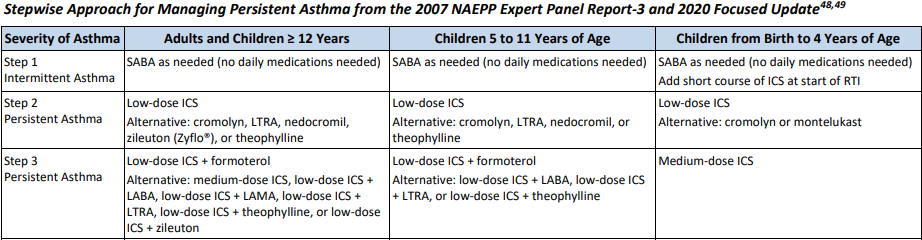 Glucocorticoids, Inhaled
Product/Guideline Updates:
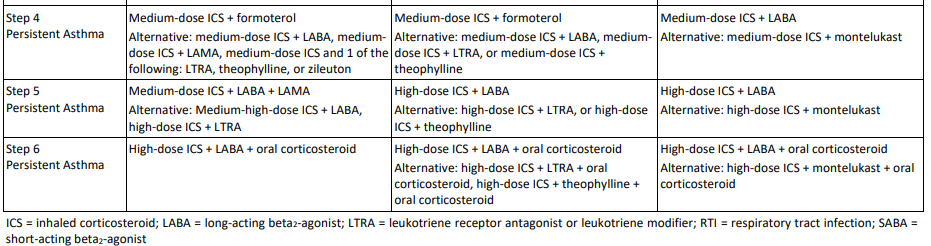 Growth Hormone
Growth Hormone
Class Overview: Products
Genotropin cartridge & syringe (somatropin)
Humatrope cartridge & vial (somatropin)
Norditropin pens (somatropin)
Nutropin AQ NuSpin cartridge (somatropin)
Omnitrope cartridge & vial (somatropin)
Saizen cartridge & vials (somatropin)
Serostim vials (somatropin)
Skytrofa (lonapegsomatropin-tcgd)
Zomacton vials (somatropin)
Zorbtive vials (somatropin)
Growth Hormone
Growth hormone replacement products are similar in their clinical effects
No head-to-head data are available with the exception of lonapegsomatropin-tcgd (Skytrofa) compared to somatropin (Genotropin) for pediatric patients with GHD (heiGHt study)
Annualized height velocity (AHV) for lonapegsomatropin-tcgd was found to be non-inferior and superior to that observed with daily somatropin 
No pharmacologic difference among the agents exists in terms of safety and efficacy
The 2019 American Association of Clinical Endocrinologists Clinical Practice Guidelines indicated there is no evidence to support any specific product over another
They recommend using individualized dose adjustments to improve effectiveness and to minimize side effects
Growth Hormone
The primary indication for these products is growth hormone deficiency (GHD): Genotropin; Humatrope; Norditropin; Nutropin AQ; Omnitrope; Saizen; Zomacton
Skytrofa is only indicated for the treatment of pediatric patients ≥ 1 year old who weigh ≥ 11.5 kg and have growth failure due to inadequate secretion of endogenous growth hormone (GH)
Several products carry an indication for Turner Syndrome: Genotropin; Humatrope; Norditropin; Nutropin AQ; Omnitrope; Zomacton
Growth Hormone
Six products are indicated for Idiopathic Short Stature: Genotropin; Humatrope; Nutropin AQ; Omnitrope; Norditropin; Zomacton
The following products are indicated for Small for Gestational Age: Genotropin; Humatrope; Norditropin; Omnitrope; Zomacton
Genotropin, Omnitrope, and Norditropin are indicated for Prader-Willi Syndrome
Humatrope is also indicated for Short Stature Homeobox Gene
Serostim is only indicated for HIV wasting or cachexia to increase lean body mass and weight, and improve physical endurance 	
Zorbtive is indicated for Short Bowel Syndrome only
Growth Hormone
New Product Update:
Sogroya (somapacitan-beco) is now approved for the treatment of pediatric patients ≥ 2.5 years of age who have growth failure due to inadequate secretion of endogenous growth hormone (GH).
The recommended dosage for the new indication is 0.16 mg/kg (based on actual body weight) SC once weekly for treatment-naive patients and for patients switching from daily GH (somatropin). 
The dosage should be individualized based on growth response.
Growth Hormone
New Product Update:
The PI was updated to state that somapacitan-beco is contraindicated in pediatric patients with closed epiphyses and/or pediatric patients with Prader-Willi syndrome who are severely obese, have severe respiratory impairment, or have history of upper airway obstruction or sleep apnea.
Warnings were added for slipped capital femoral epiphysis and progression of pre-existing scoliosis in pediatric patients, and sudden death in pediatric patients with Prader-Willi Syndrome. 
This agent is not recommended for pediatric patients with moderate or severe hepatic impairment. 
The FDA also approved a new ready-to-use 15 mg/1.5 mL prefilled pen presentation.
Hepatitis C AgentsDirect Acting
Hepatitis C Agents (Direct Acting)
Class Overview: Products – Direct Acting Agents
Oral Combination Products
elbasvir/grazoprevir – (Zepatier)
glecaprevir/pirbrentasvir – (Mavyret)
ledipasvir/sofosbuvir – (Harvoni)	
sofosbuvir/velpatasvir – (Epclusa)
sofosbuvir/velpatasvir/voxilaprevir – (Vosevi)
Hepatitis C Agents (Direct Acting)
Class Overview: Products – Direct Acting Agents

Oral NS5B Polymerase Inhibitors
sofosbuvir – (Sovaldi)
Hepatitis C Agents (Direct Acting)
Approximately 2.7 million people in the US are chronically infected 
The American Association for the Study of Liver Diseases (AASLD)/Infectious Diseases Society of America (IDSA) Recommendations for Testing, Managing, and Treating Hepatitis C recommend the use of different antiviral therapies based on the genotype identified and co-morbidities 
The guidelines also provide treatment recommendations for patients who have failed previous therapy (partial or null responders), patients co-infected with HIV, patients with renal impairment, patients with hepatic impairment, are pregnant, have known or suspected hepatocellular cancer, and patients who develop recurrent HCV post liver transplant
Hepatitis C Agents (Direct Acting)
All of these clinical parameters help determine appropriate agent selection, likelihood of response, and treatment duration. 
The guidelines define recommended regimens (favored for most patients) and alternative regimens (optimal in a particular subset of patients).
Hepatitis C Agents (Direct Acting)
Product/Guideline Updates:
In December 2022, The Kidney Disease: Improving Global Outcomes (KDIGO) group has updated its recommendations for treating hepatitis C in patients with CKD. 
The guideline notes that direct-acting antivirals are effective for hepatitis C in all CKD stages with no dose adjustments needed for non-dialysis patients. 
Pangenotypic direct-acting antiviral regimens and genotype-specific regimens are safe and effective for stage 4-5 CKD.
Protease inhibitors are contraindicated in patients with Child-Pugh B & C cirrhosis.
Hypoglycemics, Incretin Mimetics/Enhancers
Hypoglycemics, Incretin Mimetics/Enhancers
Reaching across Arizona to provide comprehensive quality health care for those in need
131
Hypoglycemics, Incretin Mimetics/Enhancers
Hypoglycemics, Incretin Mimetics/Enhancers
Hypoglycemics, Incretin Mimetics/Enhancers
Hypoglycemics, Incretin Mimetics/Enhancers
Hypoglycemics, Incretin Mimetics/Enhancers
It is estimated that over 37 million people in the US have diabetes.
Type 2 diabetes (T2DM) accounts for over 96% of all diagnosed cases of diabetes 
Per the ADA 2023 Standards of Medical Care in Diabetes, metformin, if not contraindicated and if tolerated, is a first-line option, in addition to lifestyle management, in the treatment of T2DM
In patients with T2DM with or at high risk for atherosclerotic cardiovascular disease (ASCVD), heart failure (HF), and/or chronic kidney disease (CKD), GLP-1RAs and SGLT2 inhibitors, with or without metformin based on glycemic needs, are appropriate independent of HbA1c as initial or add-on therapy
The ADA discusses the importance of weight management as a component of glucose-lowering treatment for T2DM; GLP-1RAs and SGLT2 inhibitors are preferred when increased body weight is a concern
Hypoglycemics, Incretin Mimetics/Enhancers
The 2022 American Association of Clinical Endocrinology (AACE) updated guidelines contain the following recommendations:
Metformin as preferred initial therapy, in general  
GLP-1RAs and SGLT2 inhibitors with proven CV benefits for patients with established ASCVD or who are at high risk for ASCVD
Pioglitazone for patients with T2DM and prior stroke or transient ischemic attack
SGLT2 inhibitors for T2DM patients with established HF
GLP-1RAs or SGLT2 inhibitors for patients with obesity
Hypoglycemics, Incretin Mimetics/Enhancers
Per the 2022 Kidney Disease Improving Global Outcomes (KDIGO) guidelines on managing patients with diabetes and CKD:
First-line treatment with metformin in most patients with estimated glomerular filtration rate (eGFR) ≥ 30 mL/min/1.73 m2
first-line treatment with an SGLT2 inhibitor in most patients with an eGFR ≥ 20 mL/min/1.73 m2
A long-acting GLP-1RA for patients who do not achieve their target HbA1c despite use of metformin and an SGLT2 inhibitor
DPP-4 inhibitors, insulin, SUs, TZDs, and/or alpha-glucosidase inhibitors (AGI) may be added for glycemic control, as needed
Use of a GLP-1RA with a DPP-4 inhibitor is not recommended
Hypoglycemics, Incretin Mimetics/Enhancers
The American Gastroenterological Association (AGA) estimates that up to 70% of individuals with T2DM have nonalcoholic fatty liver disease (NAFLD)
They made the following statements in their 2021 guidance:
GLP-1RAs, SGLT2 inhibitors, and pioglitazone can improve the cardiometabolic profile and reverse steatosis in patients with diabetes and NAFLD
A GLP-1RA or pioglitazone is recommended in patients with indeterminate or high risk clinically significant liver fibrosis.
SLGT2 inhibitors appear to provide benefit in patients with nonalcoholic steatohepatitis (NASH) and associated comorbidities 
Prescribing GLP-1RAs and SGLT2 inhibitors is advised according to the ADA guidelines.
Hypoglycemics, Incretin Mimetics/Enhancers
According to the 2020 AACE and the American College of Endocrinology (ACE) updated algorithm for the management of T2DM:
Metformin is the preferred treatment of choice for monotherapy and a first-line agent for dual and triple therapy. 
GLP-1RAs and SGLT2 inhibitors with proven ASCVD and/or CKD benefits may be preferred, including use as first-line treatment, in patients with those complications
Liraglutide, empagliflozin, dapagliflozin, and canagliflozin may offer renal and CV benefits
Data for semaglutide (Ozempic) and dulaglutide (Trulicity) also suggest associated CV benefit.
Saxagliptin and alogliptin may be associated with possible CV risk
Possible increased risk of bone fractures with canagliflozin
Increased congestive heart failure risk with sulfonylureas (SU), glinides, and insulin
Medications to be used with caution include thiazolidinediones (TZD) and SUs
Hypoglycemics, Incretin Mimetics/Enhancers
In 2020 the ACC (American College of Cardiology) published an expert consensus decision pathway for CV risk reduction in patients with T2DM.
An SGLT2 inhibitor or a GLP-1RA may be initiated in any patient with T2DM and ASCVD at the time of diagnosis of T2DM or ASCVD or any time after diagnosis.
An agent from either class can also be started in patients with T2DM without established ASCVD but who are at high risk of ASCVD.
In addition, initiation of an SGLT2 inhibitor with demonstrated CV or renal benefit is recommended in patients with HF and/or diabetic kidney disease.
A GLP-1RA is an alternative in patients with eGFR < 30 ml/min/1.73 m².
Hypoglycemics, Incretin Mimetics/Enhancers
In general, selection of antidiabetic medication should be based on patient-related variables, such as comorbidities, hypoglycemia risk, patient preference, as well as agent-related variables, such as its effect on body weight, adverse effect profile, and cost
DPP-4 Enzyme Inhibitors increase insulin secretion and reduce glucagon secretion by preventing inactivation of GLP-1.
GLP-1 Receptor Agonists enhance glucose-dependent insulin secretion, suppress elevated glucagon secretion, and slow gastric emptying.
HbA1c improvements for Amylin Analogues average 0.3% to 0.6% with a potential weight reduction of 0.5 kg to 1.5 kg.
HbA1c improvements for DPP-4s average 0.5% to 1%
These agents are weight-neutral and have a low hypoglycemia risk when used as monotherapy or in conjunction with metformin.
Hypoglycemics, Incretin Mimetics/Enhancers
GLP-1 receptor agonists are associated with the following reductions in HbA1c: dulaglutide by 0.7% to 1.6%, exenatide and liraglutide by 0.5% to 1.6%, lixisenatide by 0.3% to 0.65%, injectable semaglutide by 1.4% to 1.5%, and oral semaglutide by 1.2% to 1.4%. 
Mean reductions in HbA1c from baseline ranged from 1.87% to 2.58% with tirzepatide
Evidence for reducing CV events for GLP-1RA has been demonstrated for liraglutide (Victoza), semaglutide (Ozempic), and dulaglutide (Trulicity)
For SGLT2 inhibitors, empagliflozin, dapagliflozin, and canagliflozin have shown benefit in reducing HF and CKD progression
Hypoglycemics, Incretin Mimetics/Enhancers
Product/Guideline Updates:
The American Heart Association (AHA) has published a scientific statement on comprehensive management of cardiovascular risk factors for adults with T2DM
In terms of drug therapy, weight loss medications are discussed as adjuncts to diet, physical activity, and behavioral therapy for certain patients with T2DM and BMI ≥ 27 kg/m². 
FDA-approved drugs for weight management with CV safety and A1c lowering include orlistat, lorcaserin, liraglutide, naltrexone/bupropion sustained release, and phentermine/topiramate. 
Although long-term CV event reduction has not been evaluated, notable CV risk reduction has been demonstrated for liraglutide at lower doses in patients with ASCVD or high CV risk.
Hypoglycemics, Incretin Mimetics/Enhancers
Product/Guideline Updates:
Additionally, once weekly semaglutide 2.5 mg has also shown weight loss and CV risk factor improvement.  
It is FDA-approved for chronic weight management in adults with a BMI ≥30 kg/m² or BMI ≥ 25 kg/m² with a comorbid condition. 
The CV outcome trial data for newer antihyperglycemics agents is also reviewed with a recommendation that selection of diabetes agent should be individualized based on patients' risk and preference. 
Blood pressure management, lipid-lowering and antithrombotic therapies are also addressed.
Hypoglycemics, Incretin Mimetics/Enhancers
Product/Guideline Updates:
In August 2022, The FDA issued a Drug Safety Communication in response to the discovery of a nitrosamine impurity, Nitroso-STG-19 (NTTP), in certain samples of sitagliptin. 
The FDA announced that it will allow the temporary distribution of sitagliptin containing NTTP above the acceptable intake limit of 37 ng per day, up to 246.7 ng per day, to prevent a shortage.
Sanofi has made a business decision to discontinue Adlyxin. There are no generics available. 
AstraZeneca has made a business decision to discontinue Onglyza and Kombiglyze XR. There are no generics available.
Hypoglycemics, Insulin and Related Agents
Hypoglycemics, Insulin and Related Agents
Class Overview: Rapid-Acting Insulins
human insulin inhalation powder - (Afrezza)
insulin aspart - (Fiasp; Novolog)
insulin glulisine - (Apidra)
insulin lispro - (Admelog; Humalog; Humalog Junior)
insulin lispro-aabc - (Lyumjev)
Class Overview: Regular Insulins
human insulin - (Humulin R; Novolin R)
Class Overview: Intermediate Insulins
human insulin NPH - (Humulin N; Novolin N)
Hypoglycemics, Insulin and Related Agents
Class Overview: Long-Acting Insulins
insulin degludec - (Tresiba)
insulin detemir - (Levemir)
insulin glargine U-100 - (Basaglar; Lantus)
insulin glargine-yfgn U-100 - (Semglee) – interchangeable biosimilar
insulin glargine-aglr U-100 – (Rezvoglar) – interchangeable biosimilar
insulin glargine U-300 - (Toujeo)
Hypoglycemics, Insulin and Related Agents
Class Overview: Rapid/Intermediate-Acting Combination Insulins
insulin aspart 70/30 - (Novolog Mix 70/30)
insulin lispro 50/50; 75/25 - (Humalog Mix 50/50, 75/25)
Class Overview: Regular/Intermediate-Acting Combination Insulins
human insulin 70/30 - (Humulin 70/30; Novolin 70/30)
Hypoglycemics, Insulin and Related Agents
Exogenous insulin supplements deficient levels and temporarily restores the body’s ability to properly utilize carbohydrates, fats, and proteins
Multiple insulin products are available and used in the management of both T1DM and T2DM
Insulin therapy is the treatment of choice for T1DM and T2DM in pregnancy as it does not cross the placenta to a measurable degree 
All of the rapid-acting insulins except Afrezza are approved for use in pediatric patients as well as for use in external insulin pumps.
Hypoglycemics, Insulin and Related Agents
Insulin therapy is contraindicated during episodes of hypoglycemia.
Admelog, Basaglar, and Semglee were approved through an abbreviated approval pathway under a 505(b)(2) application that relied, in part, on safety and efficacy data for Humalog (Admelog) and Lantus (Basaglar and Semglee).
Effective March 23, 2020, all insulin products previously approved under this pathway are now considered to be biologics under section 351 of the Public Health Service Act
Lyumjev was approved under section 351(a) of the Public Health Service Act (PHSA).
Hypoglycemics, Insulin and Related Agents
According to the ADA 2023 Standards of Medical Care in Diabetes:
Basal insulin is appropriate as initial therapy if the patient cannot take metformin
Basal insulin is also appropriate as an add-on to initial metformin titration if HbA1c is ≥ 8.5% or if blood glucose is ≥ 250 mg/dL and the patient is symptomatic
Insulin is recommended in those with cystic fibrosis-related diabetes.
Regarding T1DM in pediatrics, treatment with intensive insulin regimens via multiple daily injections or continuous subcutaneous insulin infusion is recommended in most children and adolescents
Hypoglycemics, Insulin and Related Agents
The Endocrine Society (ES) published a guideline in 2022 on the management of diabetes in individuals who are at high risk for hypoglycemia
For adults and pediatric patients who are at risk of hypoglycemia, they suggest:
The use of long-acting insulin analogs rather than insulin NPH
The use of rapid-acting insulin analogs rather than regular (short-acting) human insulins.
Hypoglycemics, Insulin and Related Agents
In 2021, the ADA and EASD released a consensus report on the management of T1DM in adults. 
The panel emphasizes the importance of an accurate diabetes diagnosis. 
Misclassification of T1DM in adults is common
Over 40% of those diagnosed with T1DM after the age of 30 years were initially thought to have T2DM.
They recommend insulin therapy in patients with suspected T1DM, regardless of presence of T2DM features or absence of islet antibodies. 
If the clinical course suggests T2DM, then non-insulin treatment may be tried.
Hypoglycemics, Insulin and Related Agents
In 2021, the American Academy of Pediatrics (AAP) issued a review on the management of T2DM in children and adolescents
Insulin is suggested in obese youth with T2DM to control severe metabolic decompensation (e.g., diabetic ketoacidosis) or in those with HbA1c > 8.5% during metformin titration
Insulin is also recommended for pediatric patients without adequate blood glucose control (HbA1c level > 7%) following the addition of liraglutide
According to the 2020 AACE/ACE guidelines:
Insulin is required in all patients with T1DM
For T2DM, patients with a HbA1c > 9% with hyperglycemia symptoms should begin insulin therapy with or without other agents
Hypoglycemics, Insulin and Related Agents
In 2019, the WHO updated their classification of diabetes mellitus based on clinical parameters to identify diabetes subtypes
It includes T1DM, T2DM, hybrid forms of diabetes (e.g., slowly evolving immune-mediated, ketosis-prone T2DM), specific types (e.g., monogenic, drug- or chemical-induced, infection-related), unclassified diabetes, and hyperglycemia first detected during pregnancy.
In adults with T1DM or adults with T2DM where insulin is indicated, human insulin should be used, with long-acting insulin analogues considered for those who experience frequent, severe hypoglycemia with human insulin.
Hypoglycemics, Insulin and Related Agents
Product/Guideline Updates:
Eli Lilly has decided to discontinue manufacturing of the Humalog Mix 50/50 (10 mL vial). 
The 10 mL vial will continue to be available until August 2023. 
Humalog Mix 50/50 will continue to be available in 3 mL prefilled pens (Kwikpen). 
The indication for Lyumjev (insulin lispro-aabc) to improve glycemic control in diabetes mellitus has been expanded to include pediatric patients. 
Clinical trial data in pediatrics was added in applicable sections of the PI. 
Dosing in pediatrics is based on individual metabolic needs, glucose monitoring results, and glycemic control goal.
Hypoglycemics, Insulin and Related Agents
Product/Guideline Updates:
Rezvoglar (insulin glargine-aglr) is an interchangeable biosimilar to insulin glargine (Lantus). 
The biosimilar was approved 12/2021 as 100 units/mL in a 3 mL single patient use KwikPen. 
The recommended dosage is individualized based on metabolic needs, blood glucose monitoring, glycemic control, diabetes type, and past insulin use
It is administered subcutaneously into the abdominal area, thigh, or deltoid once daily at any time of day at the same time each day.
Opioid Dependence Treatments
Opioid Dependence Treatments
Class Overview: Buprenorphine Products
buprenorphine extended-release injection - (Sublocade)
buprenorphine implant - (Probuphine)*
buprenorphine sublingual - (buprenorphine sublingual tablets)
Class Overview: Buprenorphine/Naloxone Combination Products
buprenorphine/naloxone sublingual film - (Suboxone)
buprenorphine/naloxone sublingual tablets - (buprenorphine/naloxone sublingual tablets; Zubsolv)

*Discontinued
Opioid Dependence Treatments
Class Overview: Naloxone Products
naloxone HCl nasal spray - (Narcan, Kloxxado)
naloxone HCl injection - (naloxone syringe, vial, Evzio*, Zimhi)
Class Overview: Naltrexone Products
naltrexone HCl tablets - (naltrexone HCl tablets)
naltrexone extended-release injectable suspension - (Vivitrol)
Class Overview: Alpha Agonist Product
lofexidine (Lucemyra)	
*Discontinued
Opioid Dependence Treatments
Prescription opioids continue to become increasingly abused 
The 2020 National Survey on Drug Use and Health (NSDUH) reported there was an estimated 37.3 million Americans aged 12 years and older who were current illicit drug users
Approximately 40.3 million people aged 12 or older in 2020 were considered to have a substance use disorder (SUD)
This includes 28.3 million people with an alcohol use disorder, 18.4 million people with an illicit drug use disorder, and 2.7 million with an opioid use disorder 
Despite the availability of multiple guidelines and resources for the initiation and management of medications for opioid dependency, there is no consensus on the ideal duration of maintenance therapy
Opioid Dependence Treatments
Buprenorphine is a partial agonist at the mu-opioid receptor and an antagonist at the kappa-opioid receptor
Naloxone is an antagonist at the mu-opioid receptor
Buprenorphine/naloxone was co-formulated in order to prevent patients from abusing buprenorphine in combination with other opioids
Naltrexone is an opioid antagonist with highest affinity for the mu opioid receptor. Naltrexone blocks the effects of opioids by competitive binding at opioid receptors
Lofexidine is a central alpha-2 agonist that targets the symptoms of opioid withdrawal caused by noradrenergic hyperactivity
Opioid Dependence Treatments
In clinical trials, few differences in the adverse event profile were noted among Suboxone sublingual film, Zubsolv sublingual tablets, and buprenorphine sublingual tablets
Comparative data between formulations for induction or maintenance treatment are limited 
There is no maximum duration of maintenance treatment for buprenorphine extended-release injection (Sublocade) or buprenorphine/naloxone sublingual tablet and sublingual and buccal film (Suboxone, Zubsolv, generic)
For some patients, treatment may continue indefinitely
Suboxone, Zubsolv and the generic should be prescribed based consideration of visit frequency; provision for multiple refills are not recommended early in treatment or without appropriate follow-up
Opioid Dependence Treatments
Medication-assisted treatment (MAT) for opioid addiction using a buprenorphine-containing product or naltrexone formulation should be accompanied by counseling and psychosocial support
Narcan, Kloxxado, and Zimhi offer a method for emergency treatment for opioid overdose until medical treatment is obtained; however, it is not a substitute for emergency medical care
Alpha2 adrenergic agonists are often used in combination with other agents to target multiple withdrawal symptoms 
In 2016, a meta-analysis was completed to review clinical trials for the effectiveness of alpha2-adrenergic agonists in the management of the acute phase of opioid withdrawal
There was insufficient data to provide a comparison of the alpha2 adrenergic agonists for effectiveness
Opioid Dependence Treatments
In April 2021, DHHS released new guidelines, the Practice Guidelines for the Administration of Buprenorphine for Treating OUD, allowing eligible physicians, physician assistants, nurse practitioners, clinical nurse specialist, certified registered nurse anesthetists, and certified nurse midwives to prescribe buprenorphine to up to 30 patients outside of completing all the previous waiver requirements
The Society for Adolescent Health and Medicine published guidelines regarding medication for adolescents and young adults with OUD. 
They state that all adolescents and young adults with OUD should be offered medication for OUD as a critical component of an integrated treatment approach. 
They also recommend treatment without age limitations when treatments are not approved in this younger population. 
In general, treatment should include behavioral therapy. 
No one agent is recommended over another.
Opioid Dependence Treatments
Product/Guideline Updates:
FDA has approved a prescription naloxone 4 mg nasal spray formulation, for the emergency treatment of known or suspected opioid overdose, as manifested by respiratory and/or central nervous system depression for adults and pediatric patients
The opioid antagonist is intended for immediate administration as emergency treatment in setting where opioids may be present and is not a substitute for emergency medical care. 
Supplied in unit-dose nasal spray devices, a single spray delivers 4 mg of naloxone HCl for intranasal administration.
Opioid Dependence Treatments
Product/Guideline Updates:
Recommended dosage is to administer 1 spray to adults or pediatric patients intranasally into 1 nostril
If the patient does not respond or relapses following administration, additional doses can be given every 2 to 3 minutes using a new nasal spray device for each dose, until emergency medical help arrives. 
Emergency medical care should be obtained immediately after use and additional supportive/resuscitative measures may be helpful while awaiting emergency medical care. 
There are other 4 mg intranasal naloxone sprays available from other manufacturers.
Opioid Dependence Treatments
Product/Guideline Updates:
The FDA has also approved a full prescription to nonprescription switch for Narcan (naloxone hydrochloride) nasal spray. 
The Drug Facts panel uses are (1) to "revive" someone during an overdose from many prescription pain medications or street drugs such as heroin; (2) this medicine can save a life. 
Directions: (1) check for an overdose; (2) give 1st dose in the nose (1 nasal spray device contains 1 dose); (3) call 911 immediately after giving the 1st dose; (4) wait 2 to 3 minutes after the first dose, if the person wakes up, stay until the ambulance arrives and give another dose if the person becomes very sleepy again; if the person does not wake up, continue to give doses every 2 to 3 minutes until the person wakes up.
Opioid Dependence Treatments
Product/Guideline Updates:
All of the doses may need to be given in the pack. 
Supplied as 4 mg of naloxone hydrochloride in each spray (each device sprays only 1 time). 
Launch of the OTC version is expected by late summer of 2023.
Pancreatic Enzymes
Pancreatic Enzymes
Class Overview: Products
Creon
Pancreaze
Pertzye
Viokace
Zenpep
Pancreatic Enzymes
Class Overview: Product Indications
Pancreaze, Pertzye, and Zenpep are indicated for the treatment of exocrine pancreatic insufficiency due to cystic fibrosis or other conditions in both adults and children 
Creon is indicated for these conditions, as well as exocrine pancreatic insufficiency due to chronic pancreatitis and pancreatectomy 
Other conditions that may result in exocrine pancreatic insufficiency include ductal obstruction from a neoplasm and gastrointestinal bypass surgery
Pancreatic Enzymes
Class Overview: Product Indications
Viokace is indicated for the treatment of exocrine pancreatic insufficiency due to chronic pancreatitis or pancreatectomy in combination with a proton pump inhibitor in adults only
Pancreatic Enzymes
Pancreatic Enzymes
Pancreatic Enzymes
Pancreatic Enzymes
Pancreatic Enzymes
Pancreatic Enzymes
Class Summary:
Pancreatic enzyme supplements differ in enzyme content and bioavailability 
These products have demonstrated favorable risk-benefit profiles in the treatment of exocrine pancreatic insufficiency due to cystic fibrosis and other conditions 
Dosing of these products should be individualized in accordance with the individual product’s prescribing information and the CFF Consensus Guidelines
Pancreatic Enzymes
Product/Guideline Updates:
There have been reports of anal pruritis and biliary tract stones with Viokace.
Progestational Agents
Progestational Agents
Agents in Class:
hydroxyprogesterone caproate MDV
hydroxyprogesterone caproate SDV
Makena Auto-injector (hydroxyprogesterone caproate)
Progestational Agents
Was indicated to reduce the risk of preterm birth, defined as birth of an infant prior to 37 week of gestation, in women with a singleton pregnancy who have a history of singleton spontaneous preterm birth 
Preterm birth affects nearly 1 of every 10 infants born in the U.S. each year
Preterm-related and low birth weight causes of death accounted for approximately 17% in 2019 of all infant deaths 
Preterm birth is also a leading cause of long-term neurological disabilities in children
Progestational Agents
Not intended for use in women with multiple gestations or other risk factors for preterm birth
Various hydroxprogesterone caproate formulations are not therapeutically equivalent
Makena is available as multidose vial: 5 mL (250 mg/mL); preservative free single-dose vial: 1 mL (250 mg/mL); auto-injector (275 mg/1.1 mL)
Progestational Agents
In October 2020, the FDA’s Center for Drug Evaluation and Research (CDER) proposed Makena be withdrawn from the US market
This is because a post-marketing confirmatory study did not show a clinical benefit
The FDA provided a Notice of Opportunity for a Hearing (NOOH) to the manufacturers of brand and generic formulations
On December 14, 2020, the manufacturer of Makena, AMAG, announced they had submitted a response to the FDA's NOOH on the FDA's proposal for withdrawal of Makena
Progestational Agents
Product/Guideline Updates:
In October 2022, The FDA Obstetrics, Reproductive, and Urologic Drugs Advisory Committee voted to recommend withdrawal of approval of Makena to reduce preterm birth in pregnant women with a singleton pregnancy and history of singleton spontaneous preterm birth. 
In March 2023, Covis, the manufacturer of Makena, planned to voluntarily withdraw the NDA for Makena off the market. 
Covis requested that the FDA's final order have an effective date that allows for a winddown period to allow current patients completion of the 21-week treatment course and exhaust existing inventory.
Progestational Agents
Product/Guideline Updates:
In April 2023, the FDA announced final decision to withdraw approval of Makena.
This decision was issued jointly by the FDA Commissioner & Chief Scientist.
Makena and its generics are no longer approved and cannot be lawfully distributed in the US.
Stimulants and Related Agents
Stimulants and Related Agents
Class Overview: Product Indications
ADHD (attention deficit hyperactivity disorder), Narcolepsy
Other: exogenous obesity, binge eating disorder
Stimulants and Related Agents
Stimulants and Related Agents
Stimulants and Related Agents
Stimulants and Related Agents
Stimulants and Related Agents
Stimulants and Related Agents
Stimulants and Related Agents
Class Summary:
ADHD has been diagnosed in approximately 9.4% of children 2 to 17 years of age and about 4% of adults 
Meta-analyses and reviews confirm the short-term efficacy of stimulant medications in reducing the core symptoms of ADHD: inattention, hyperactivity, and impulsivity
Studies have not shown clear advantages of any one stimulant medication over another or between dosage forms of a given agent   
The AAP states that stimulants are equally effective for ADHD
The AAP recommends that, if a trial with 1 drug compound group is ineffective or poorly tolerated, a trial of a medication from a different drug group should be used
Stimulants and Related Agents
Class Summary:
The AAP guidelines now also include a recommendation to screen patients for comorbidities such as depression, anxiety and substance use. 
The individual agents used for the treatment of ADHD are associated with different contraindications and precautions for use
This may influence the selection of appropriate therapy in patients with comorbidities (e.g., coexistent tic disorders or Tourette’s syndrome)
The 2019 AAP Clinical Practice Guideline for children with ADHD recommends stimulant medication and/or behavioral therapy for the treatment of ADHD in children
Stimulants and Related Agents
Class Summary:
The guideline states that, in many cases, the stimulants improve the child’s ability to follow rules and decrease emotional overactivity, leading to improved relationships and performance
Studies have shown that 70% to 75% of patients respond to the first stimulant medication on which they are started; response increases to 90% to 95% when a second stimulant is tried 
Once-daily dosage forms may enhance compliance and decrease the risk of diversion
Stimulants and Related Agents
Class Summary:
Vyvanse is the first and only FDA-approved treatment for moderate to severe binge eating disorder in adults
Jornay PM is dosed in the evening prior to its expected effect, as the pharmacokinetics of the formulation result in drug exposure beginning the following morning
Except for atomoxetine (Strattera), clonidine ER (Kapvay), guanfacine ER (Intuniv), and viloxazine (Qelbree), all of the drugs approved for treatment of ADHD by the FDA are stimulants and are classified as controlled substances
Stimulants and Related Agents
Product/Guidelines Updates:
In July 2022, the FDA approved methylphenidate ER tablets (Relexxii) via 505(b)(2) for the treatment of ADHD in peds ≥ 6 yo and adults ≤ 65 yo. 
The starting dose for patients 6-17 yo is 18 mg once daily and for adults is 18 or 36 mg once daily. 
Maximum dose is 54 mg daily and 72 mg daily for patients 6-12 yo and ≥ 13 yo, respectively.
Approved as 18 mg, 27 mg, 36 mg, 45 mg, 54 mg, 63 mg, and 72 mg ER tablets. 
In September 2022, the FDA approved the removal of the ADHD indication for patients 3 to 5 years of age from the product labeling for amphetamine sulfate ODT (Evekeo ODT). 
Approval for use in this age group remains in the labeling for amphetamine sulfate tablet (Evekeo).
New Drug Reviews
Joenja (leniolisib)
Leniolisib (Joenja) is indicated for the treatment of activated phosphoinositide 3-kinase delta (PI3Kδ) syndrome (APDS) in adult and pediatric patients ≥ 12 years of age.
It is available as a 70 mg oral tablet. 
The recommended dosage in patients ≥ 12 years old weighing ≥45 kg is 70 mg orally twice daily with or without food. 
There is not a recommended dosage for patients weighing <45kg.
Joenja (leniolisib)
There are no contraindications for use of leniolisib.
Leniolisib carries a warning for embryo-fetal toxicity
Leniolisib has a warning for vaccinations
Most Common Adverse Reactions:
Headache
Sinusitis
Atopic Dermatitis
Neutropenia
Joenja (leniolisib)
The efficacy and safety of leniolisib were evaluated in a phase 3 study (study 2201; NCT02435173) that included a 12-week, blinded, randomized, placebo-controlled portion (n=31). 
Patients ≥ 12 years old and weighing ≥ 45 kg with a confirmed APDS-associated genetic PI3Kδ mutation in either PIK3CD or PIK3R1 were eligible for enrollment. 
Patients were also required to have clinical symptoms aligning with APDS and ≥ 1 measurable lymph node on computed tomography (CT) or magnetic resonance imaging (MRI). 
Patients were randomized 2:1 to receive leniolisib 70 mg (n=21) or placebo (n=10) twice daily.
Joenja (leniolisib)
At baseline, patients receiving immunosuppressives had a washout period prior to study entry
Glucocorticoids (doses equivalent to ≤ 25 mg/day of prednisone) were permitted within 2 weeks prior to the first dose of study drug and during the study.
The coprimary endpoints were change at 12 weeks (day 85) from baseline in the size of the lymph node (log10-transformed sum of product diameters in the index lymph nodes) and the percentage of naïve-B cells out of total B cells as evaluated by flow cytometry. 
Index nodes were the ≤ 6 of the largest lymph nodes measured by MRI or CT scan.
For assessment of improvement in the percentage of naïve-B cells, patients had to have < 48% naïve B cells at baseline.
Joenja (leniolisib)
Both coprimary efficacy endpoints were met with the adjusted mean change between study arms for lymph node size of -0.25 (95% confidence interval [CI], −0.38 to −0.12; p=0.0006; n=26) and percentage of naïve B cells of 37.3 (95% CI, 24.06 to 50.54; p=0.0002; n=13).
Leniolisib also demonstrated improvement in the secondary endpoint assessing decreases in spleen volume compared to placebo (p=0.002).
Treatment-related adverse events were lower in patients who received leniolisib compared to placebo (23.8% versus 30%).
Executive Session
Public Therapeutic Class Votes
Meeting Adjournment
Future Meeting Dates: 
October 25, 2023
January 24, 2024